Тема урока: 
Сравнение групп предметов: На сколько больше? На сколько меньше?
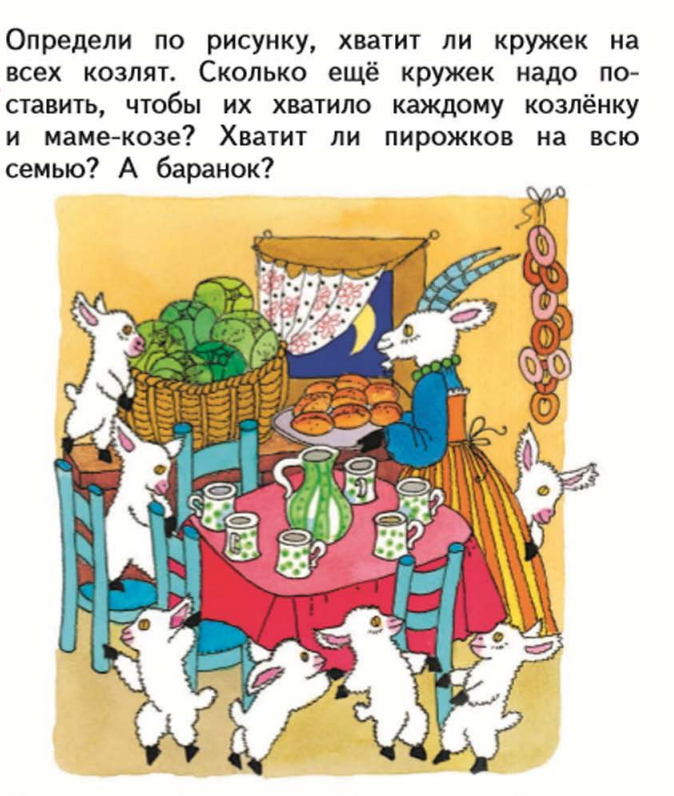 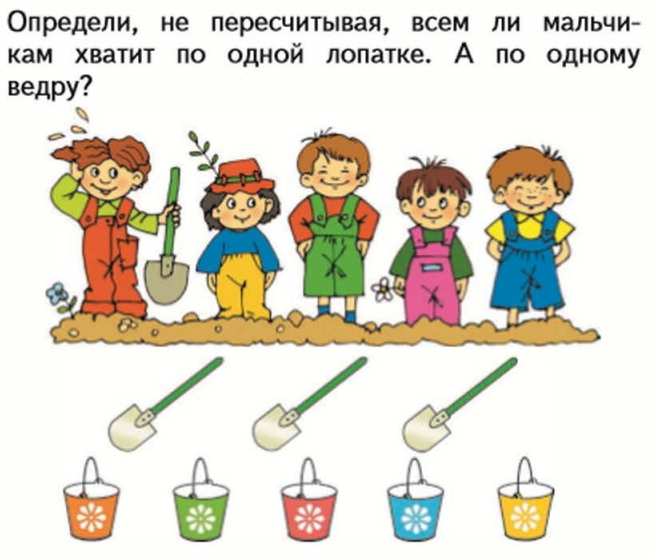 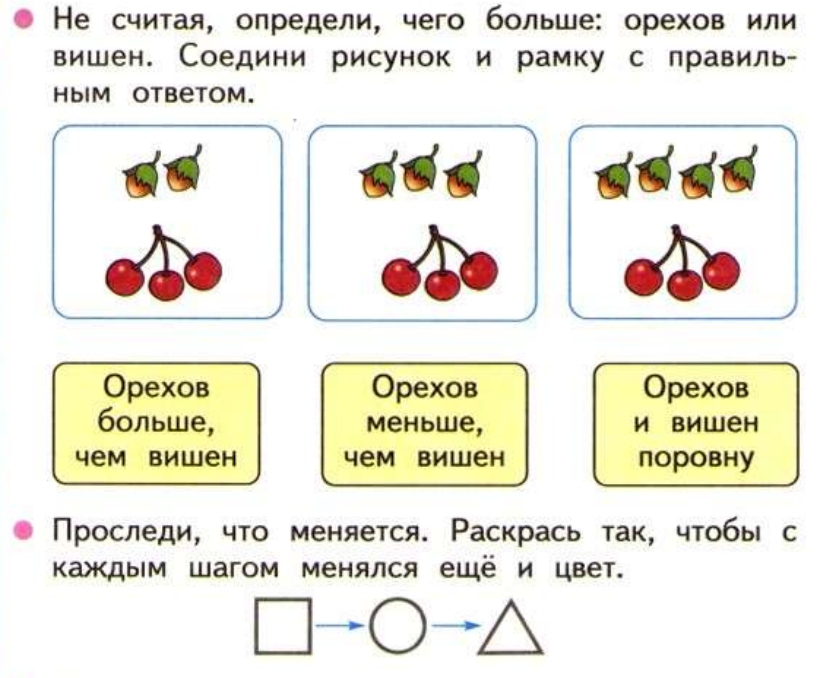 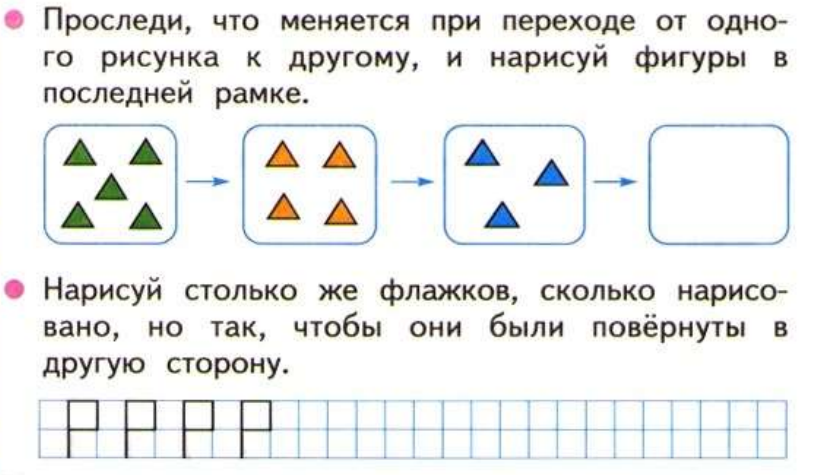